DENOMINATION DEFINED
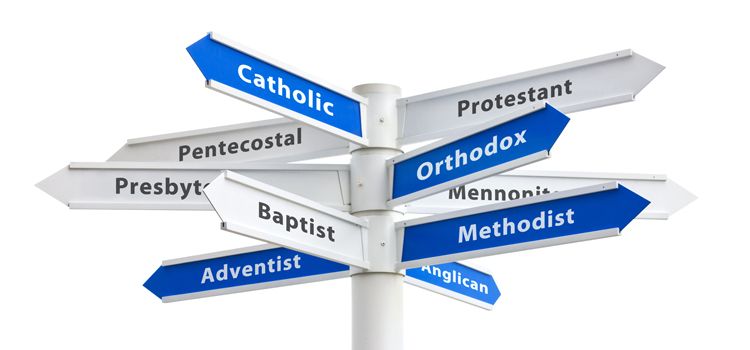 “a religious organization uniting local congregations in a single legal and administrative body”
THREE NEGLECTED LAWS
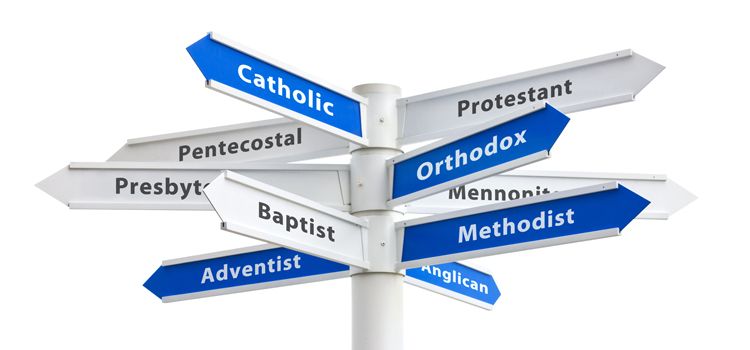 Law of Completeness
Law of Harmony
Law of Instruction
	Direct Commands
	Approved Examples
	Necessary Inferences
	Silence of Scripture
THREE NEGLECTED LAWS
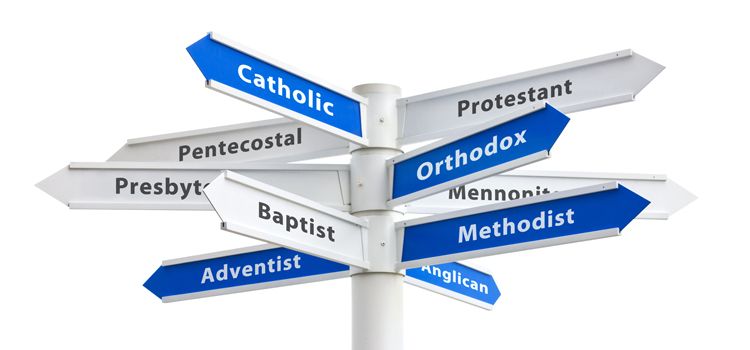 Law of Completeness
Law of Harmony
Law of Instruction
	Direct Commands- James v14
	Approved Examples- Paul v12
	Necessary Inferences- Peter v9
	Silence of Scripture- Letter v28